Интеграция низкотемпературных возобновляемых источников энергии в системы отопления и охлаждения на районном уровне
Семинар  Беларусь  
3-4 Февраля 2021
БЕЛОРУССКИЙ НАЦИОНАЛЬНЫЙ ТЕХНИЧЕСКИЙ УНИВЕРСИТЕТ
ПРОФЕССОР СЕДНИН В.А.
ИСТОРИЧЕСКИЙ ТРЕНД РАЗВИТИЯ ТЕПЛОСНАБЖЕНИЯ 
В РЕСПУБЛИКЕ БЕЛАРУСЬ
 
Старт: начало девяностых годов XX столетия. 
 1990
Развитая система централизованного теплоснабжения с коэффициентом теплофикации (когенерации) свыше 50 %
 1994 – 2000
Децентрализация (широкое строительство водогрейных котельных на природном газе с отключением от систем централизованного теплоснабжения)
 Широкое внедрение систем учета потребления тепловой энергии и автоматизации
 Начало внедрение предизолированных теплопровод
2000 -2010
Строительство когенерационных источников малой и средней мощности на природном газе
 2005 – 2020
Строительство водогрейных котельных на местных видах топлива
Строительство нескольких миниТЭЦ на местных видах топлива
БЕЛСТАТ
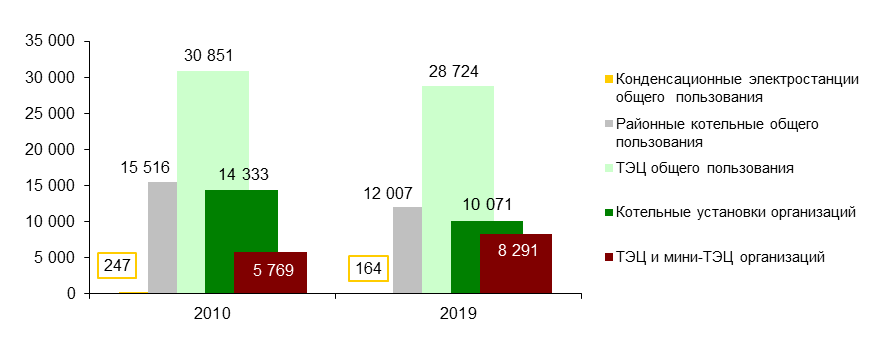 миллионов гигакалорий
Производство тепловой энергии 
по категориям энергопроизводителей
БЕЛСТАТ
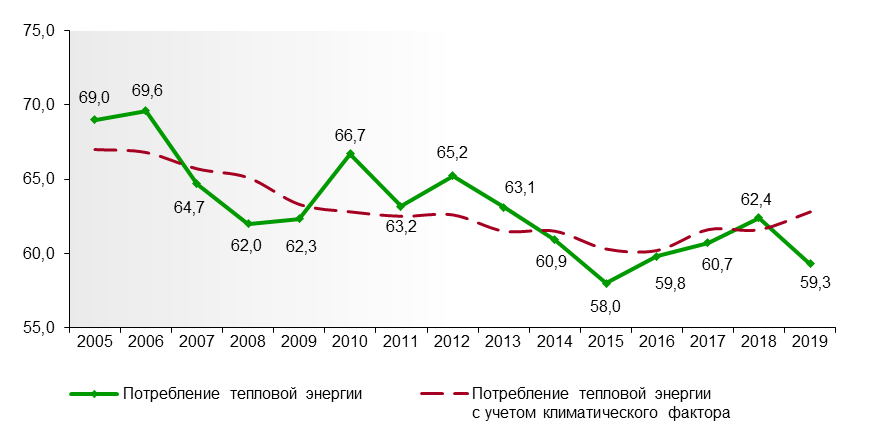 миллионов гигакалорий
Потребление тепловой энергии 
с учетом климатического фактора
БЕЛСТАТ
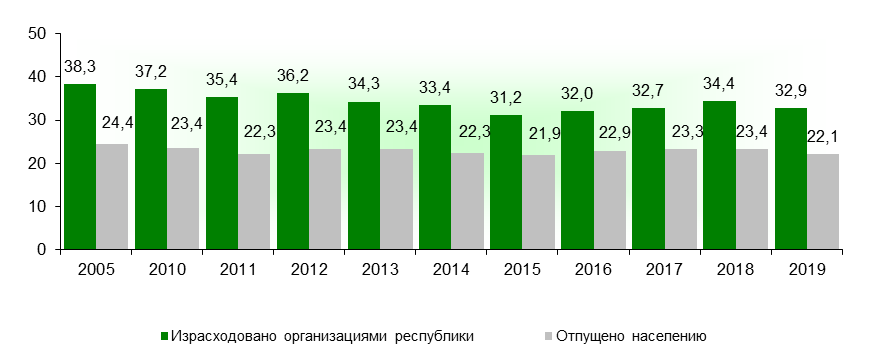 миллионов гигакалорий
Динамика конечного потребления тепловой энергии
БЕЛСТАТ
Потребление энергии из возобновляемых источников в Республике Беларусь
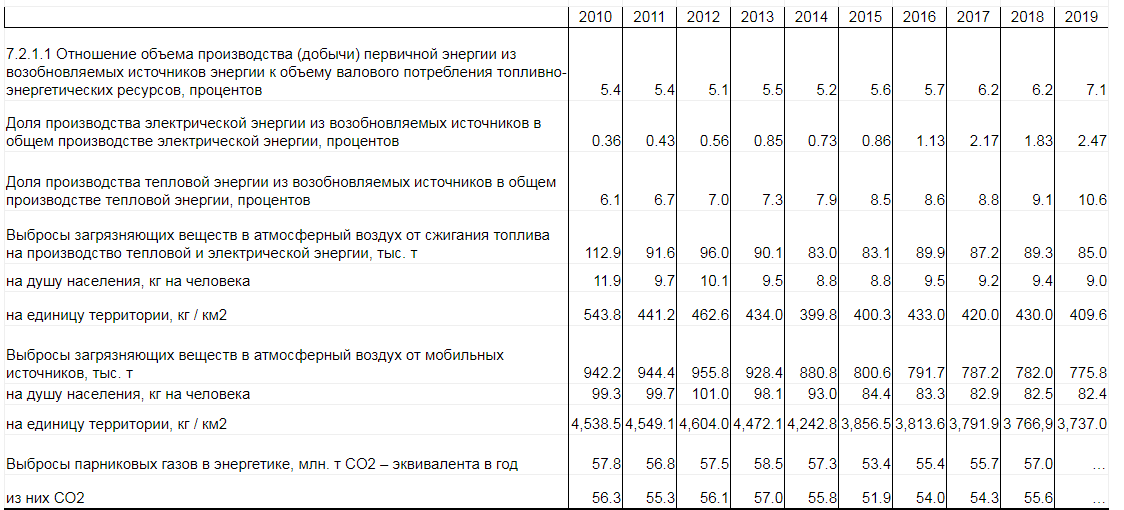 Пути совершенствования и развития систем централизованного теплоснабжения(О концепции развития теплоснабжения Республики Беларусь на период до 2020 г.)
Принята в 2010 г.
Пересмотрена в 2017 г. 
В 2020 г. внесены изменения и продлена до 2025 г.
Стратегическими направлениями развития теплоснабжения являются:
	- повышение эффективности и обеспечение постоянного развития систем теплоснабжения с применением современных технологий, использованием местных топливно-энергетических ресурсов, вторичных энергетических ресурсов и альтернативных источников энергии;
	- надежное, экономичное и безопасное снабжение тепловой энергией организаций и населения республики;
	- максимальное использование возможности комбинированной выработки тепловой и электрической энергии;
	- соблюдение баланса экономических интересов энергоснабжающих организаций (поставщиков тепловой энергии) и потребителей;
	- обеспечение экономически обоснованной доходности инвестиционного капитала при государственном регулировании тарифов на тепловую энергию;
	- создание оптимальной структуры управления процессами теплоснабжения;
	- исключение посредников при поставке тепловой энергии потребителю;
	- совершенствование нормативных правовых актов.
СРЕДИ Наиболее характерныХ решениЙ
применения многоставочных тарифов на централизованное теплоснабжение с учетом налогов на топливо в зависимости от его экологических свойств; 
распространение применения альтернативных природному газу и нефти топлив (горючие отходы, биомасса, солнечная энергия, геотермальная энергия, вторичные энергетические ресурсы промышленного производства и пр.).
АЭС
Структура энергогенерирующих источников Беларуси после 2020 г.
АЭС
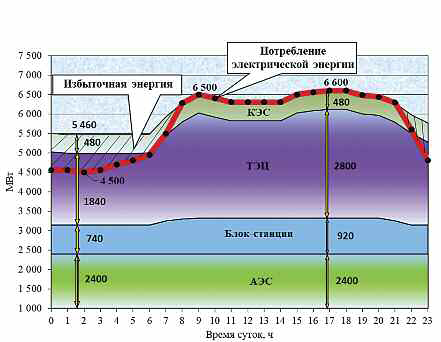 Сценарий развития ситуации в энергосистеме Беларуси после после 
ввода БелАЭС. Отопительный период
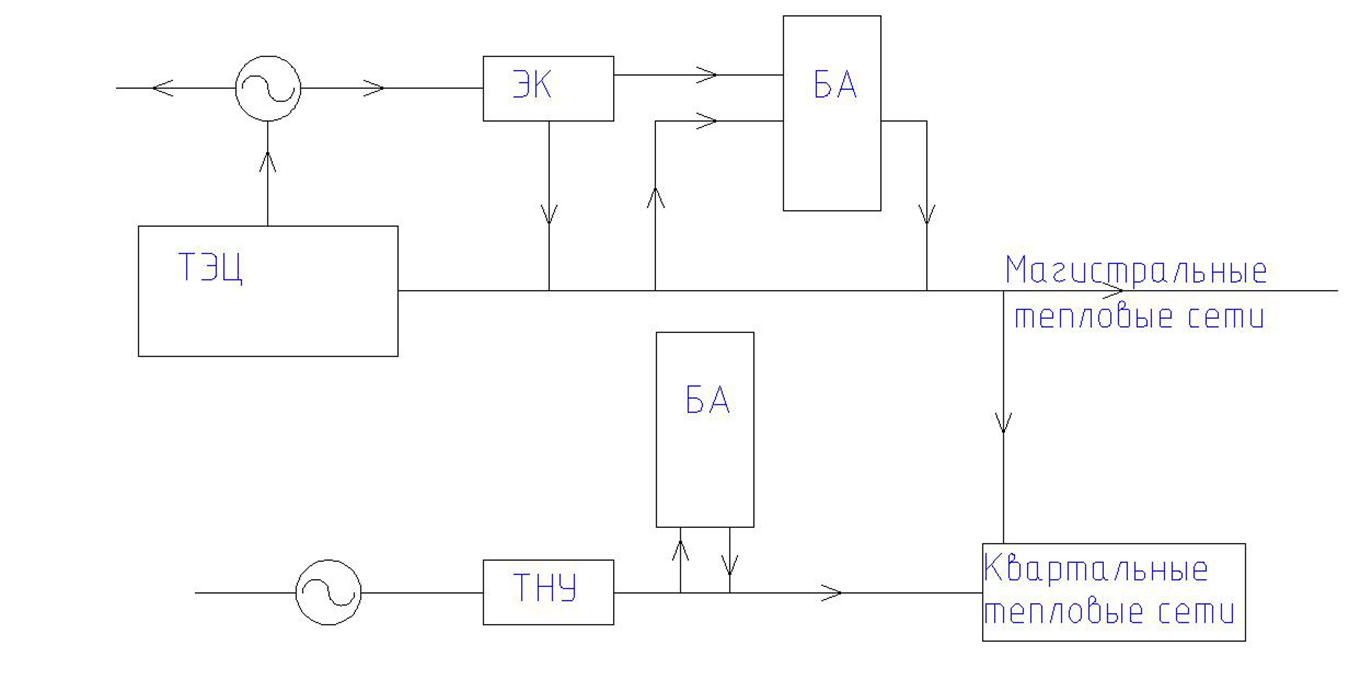 ПРИНЦИПИАЛЬНАЯ СХЕМА ИНТЕГРАЦИИ ЭК И ТНУ В СЦТ
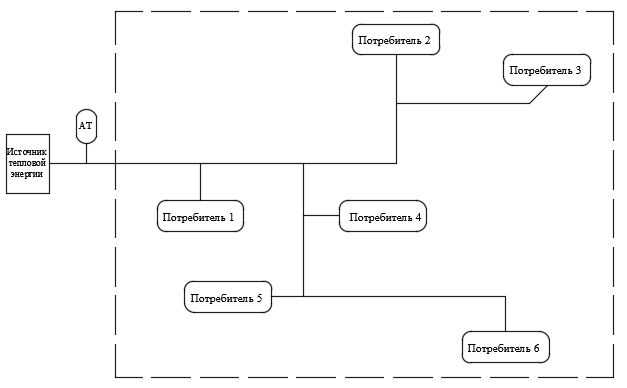 ВАРИАНТЫ ИНТЕГРАЦИИ АТ В СЦТ: централизация
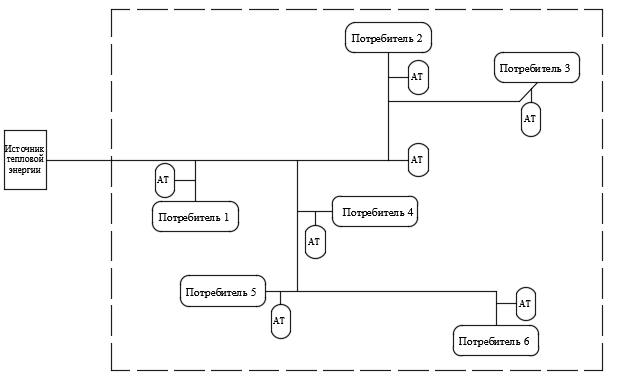 ВАРИАНТЫ ИНТЕГРАЦИИ АТ В СЦТ: децентрализация
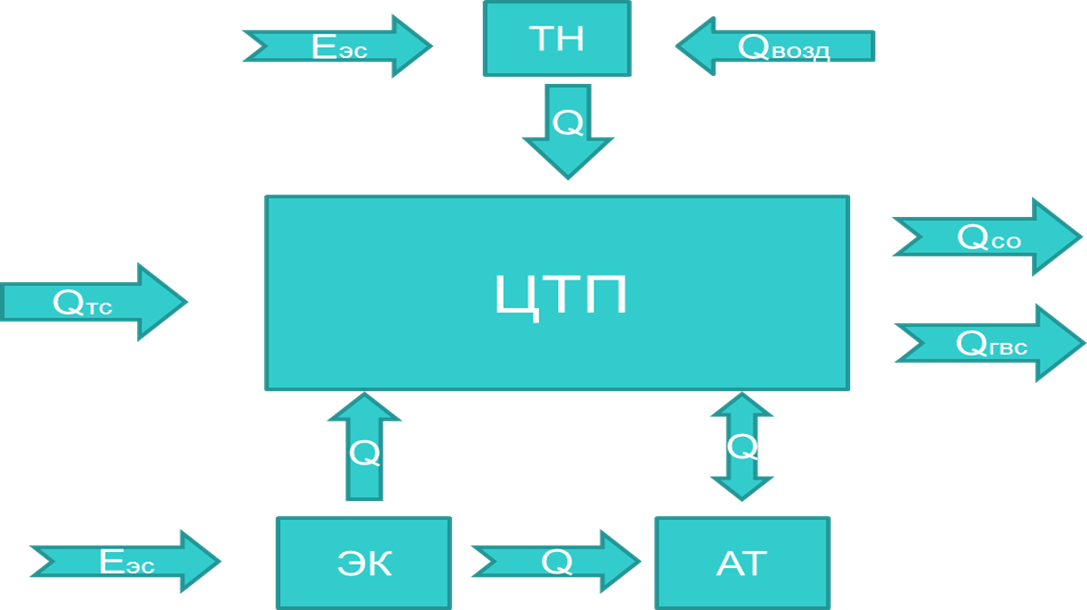 Структура потоков энергии ЦТП с ЭК и АТ, ТН
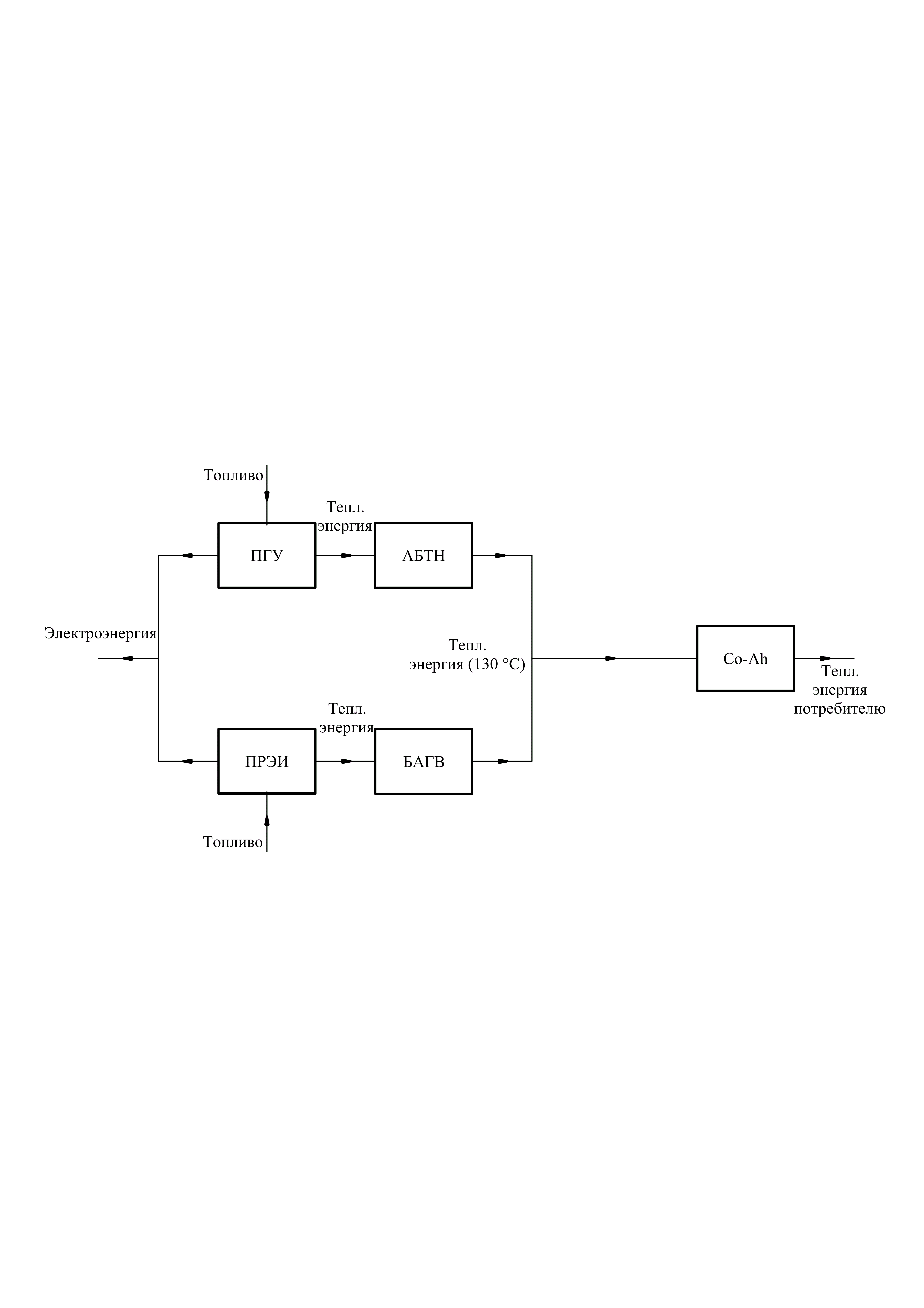 Принципиальная схема комбинированного энергоблока
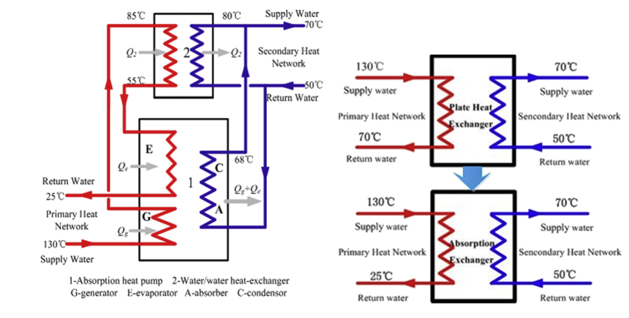 Системой Co-ah - тип системы централизованного теплофикационного теплоснабжения с применением абсорбционных тепловых преобразователей
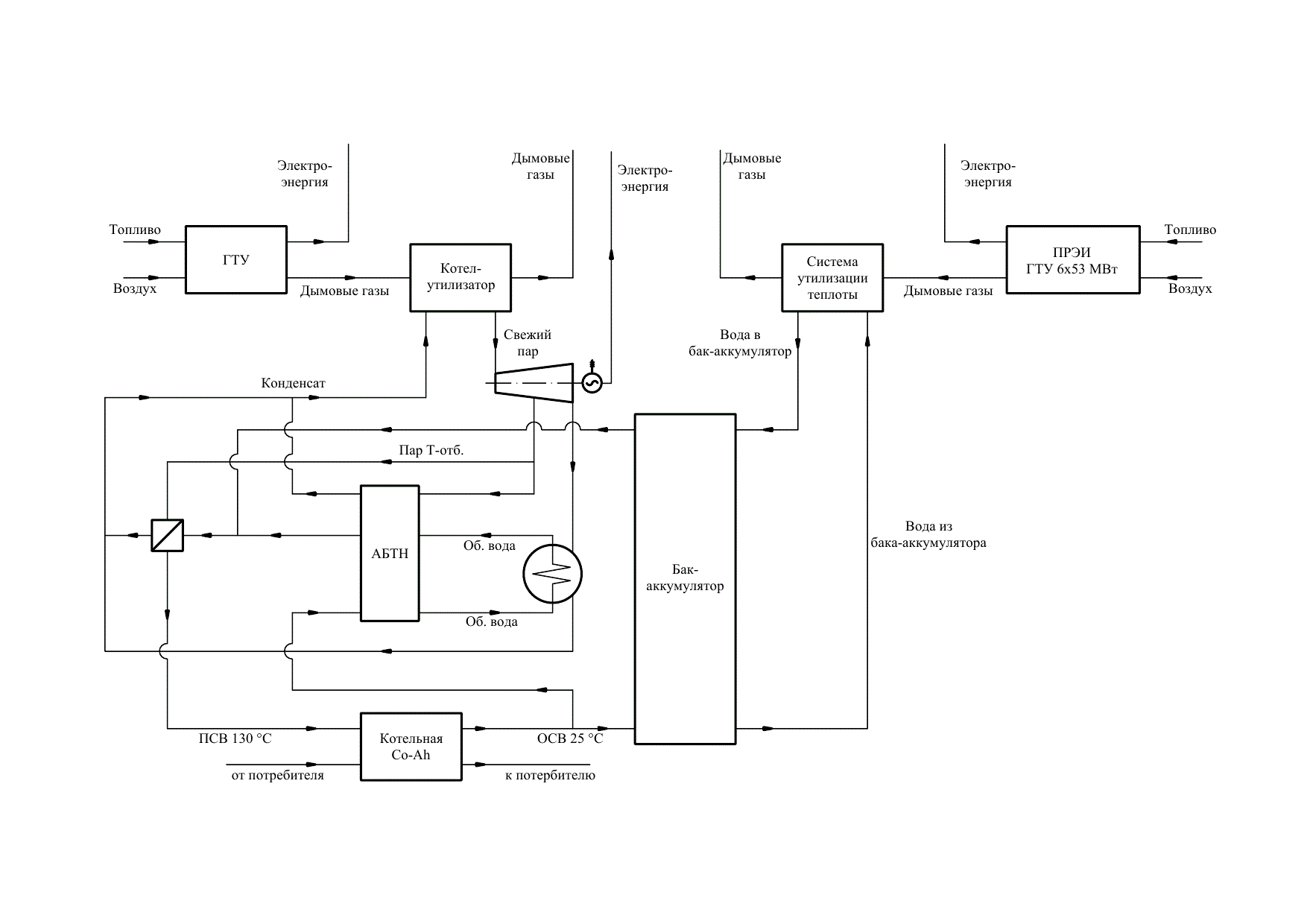 Принципиальная схема теплофикационного ПРЭИ на базе ГТУ 
в комбинации с парогазовой установкой
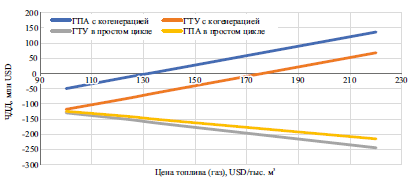 Чистый дисконтированный доход в зависимости
от стоимости топлива (природный газ)
СПАСИБО ЗА ВНИМАНИЕ!